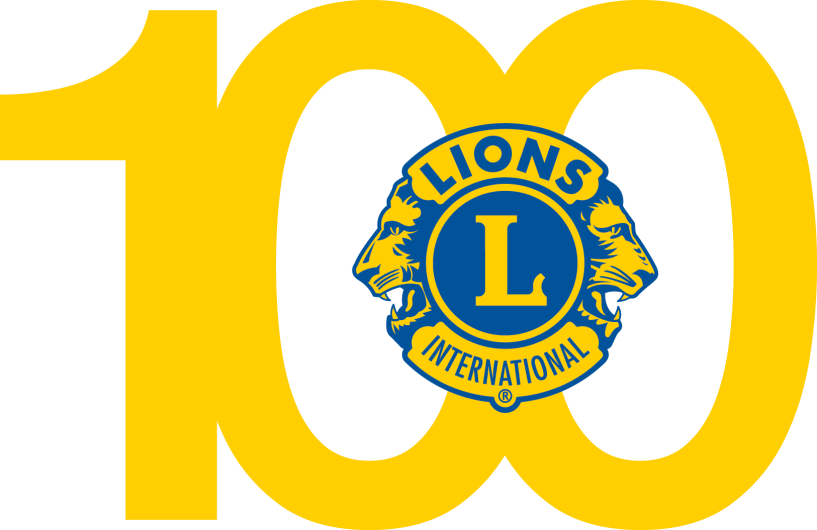 2. PROŠIRENA  SJEDNICA  KABINETA  GUVERNERA  D-126 Zagreb, 02. – 04. 12. 2016. god.
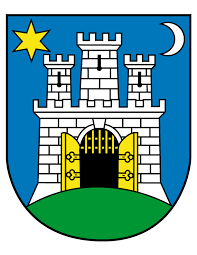 02.12.2016.       Svečano okupljanje Lionsa povodom
                                 100-te  obljetnice djelovanja Lionsa u Svijetu
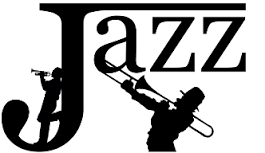 PROGRAM 

Koncert  Jazz  kvartet  Borne  Šercara
Piće dobrodošlice u 19 h
Trajanje koncerta  -  19,30 - 20,45
Svečana večera - hotel   Esplanade  (Smaragdna dvorana)
Američka  aukcija slike
Druženje uz  glazbu i ples
Namjena  humanitarne večere: slijepe i slabovidne osobe
Moderator:  Sonja Šarunić
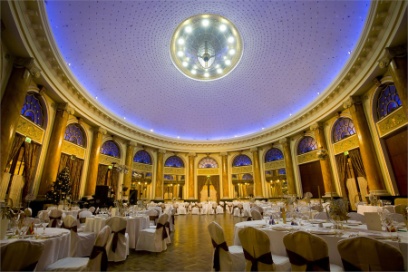 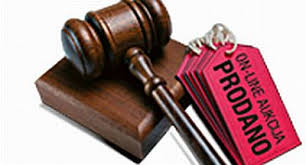 POD  POKROVITELJSTVOM  GRADONAČELNIKA  GRADA  ZAGREBA  
03.12.2016.         2. Proširena sjednica Kabineta guvernera D-126
PROGRAM 

Početak  – 11 h
Mjesto :  Palača Dverce,  Katarinin trg  6  
Šampanjac dobrodošlice
Catering  za sudionike 
Organizirano razgledavanje izložbe u Klovićevim dvorima i/ili Muzej prekitnutih veza
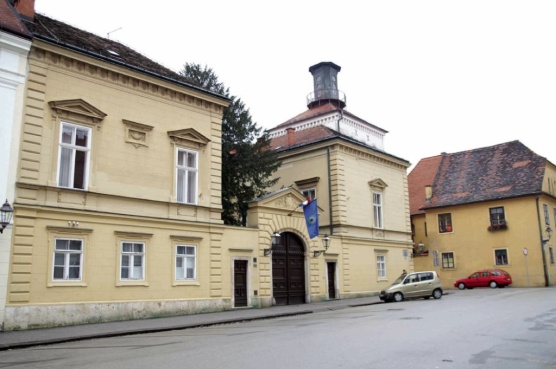 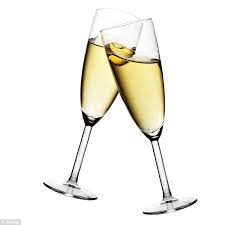 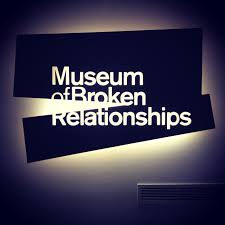 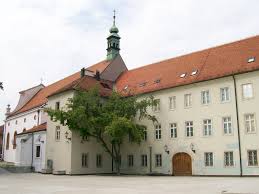 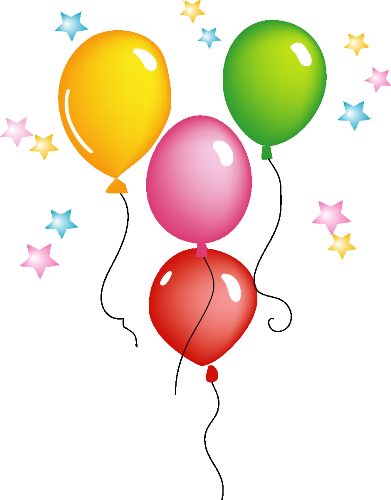 03.12.2016.   FONTANE – Pokroviteljstvo gradonačelnika Milana Bandića            
                                           povodom 100-te obljetnice djelovanja Lionsa u Svijetu
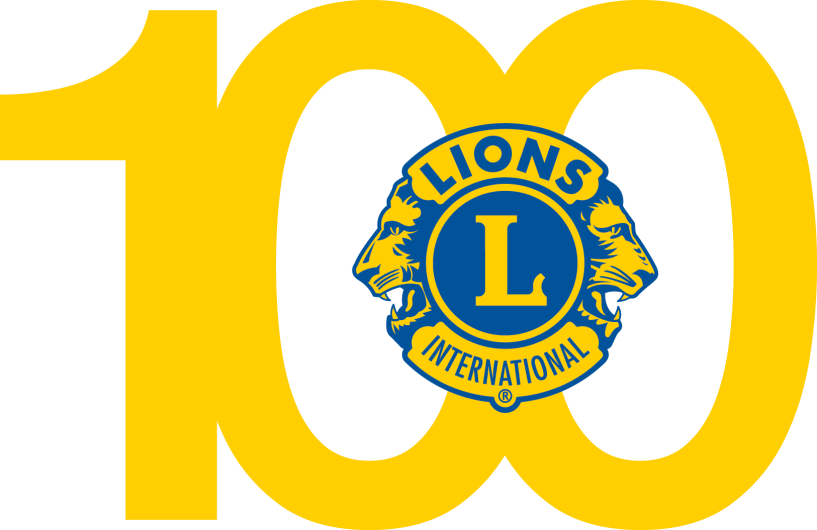 PROGRAM  A
Početak programa na fontanama u 18 h - Ulica Hrvatske bratske Zajednice 
Obilježavanje  100 godišnjice   osnutka LIONSA u svijetu   s puštanjem balona i  lampiona
Himne Republike Hrvatske, Lions Internationala i Lionsa Hrvatska
Pozdravni govor gradonačelnika Milana  Bandića i  guvernera D - 126 Gorana  Šarića
Bojanje fontana bojama Lionsa
Hologram  Lionsa  
Puštanje  balona  s porukama svih guvernera D – 126 i  lampiona 
 Moderator  - Sonja Šarunić 

PROGRAM  B

 U slučaju kiše  baloni s  porukama guvernera dijeliti će se u holu  Koncertne dvorane V.Lisinski  
 Mogućnosti  bojanja   pročelja dvorane Lisinski   bojama  Lionsa
 Nakon    FONTANA  -  uzvanike  se poziva na  koncert u   Malu Dvoranu  Lisinski
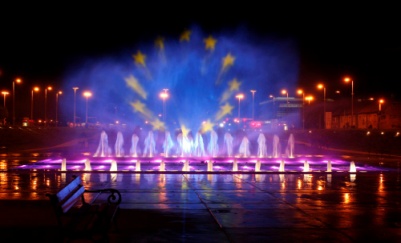 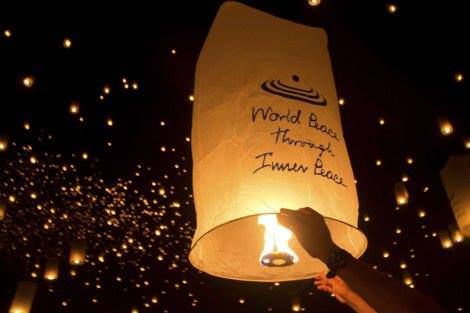 3.12. 2016.    HUMANITARNI  KONCERT   ZA  SLIJEPE  I  SLABOVIDNE  OSOBE
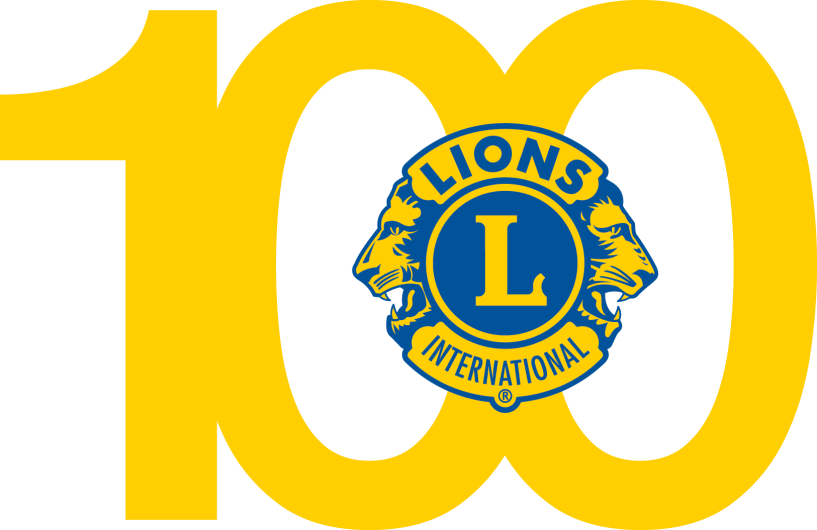 Mjesto – Mala dvorana Vatroslav Lisinski 
Početak koncerta u 19,30 h 
Antonela Malis, Cyntia Hansell-Bakić, četvorno ručno sviranje klavira pobjednika Lions grand prixa u Rijeci, uz pratnju Paganini band i tenorom Tvrtkom Stipićem
Namjena za slijepe i slabovidne osobe 
Druženje lionsa, catering u foajeu male dvorane Lisinski
Moderator Sonja Šarunić
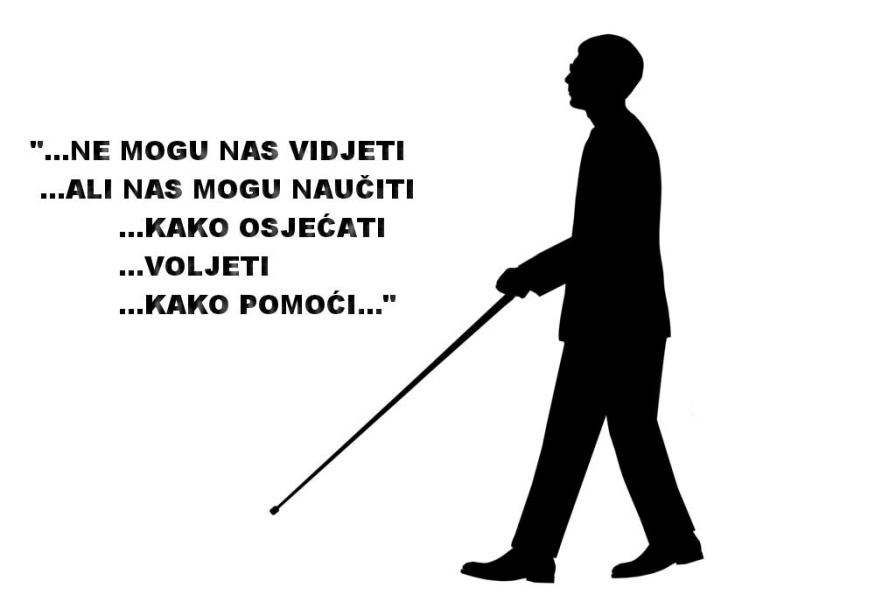 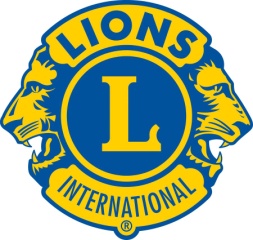 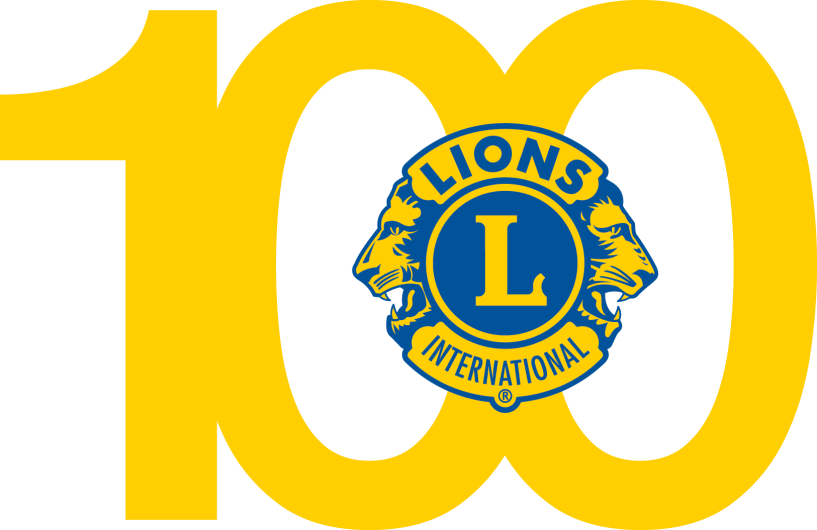 HVALA NA POZORNOSTI

                                         WE SERVE
                                 SEMPRE PRO VOBIS


                                                                              LC ZRINJEVAC, VESNA BOINOVIĆ - GRUBIĆ